On Globalization
Section 10
Big Idea
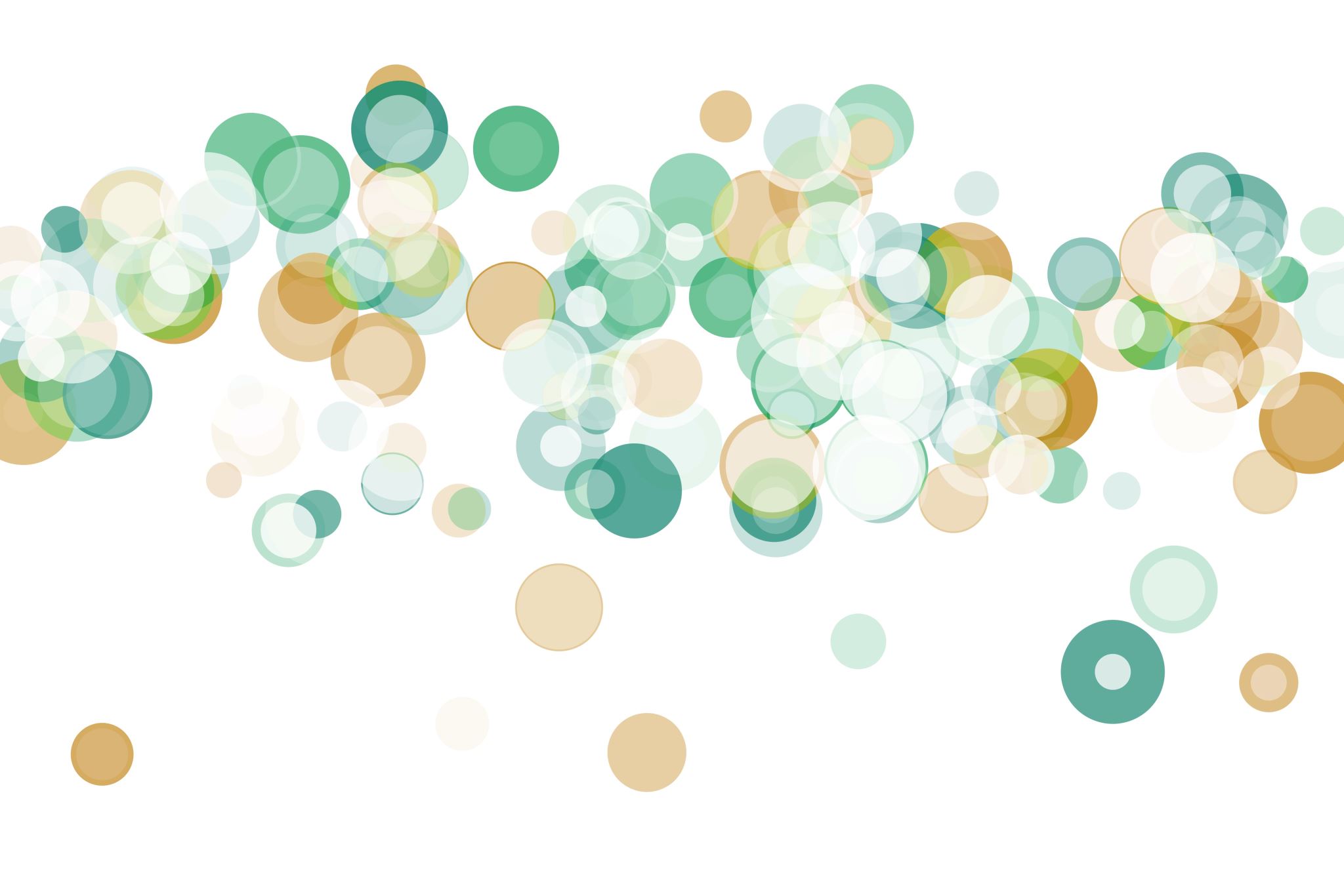 Since the theoretical interventions of the Boasians, anthropology had been concerned with understanding "local" cultures. But what is local about globalized culture and vice versa? The pieces in this section examine facets of globalization, including theorizations of place, space, citizenship, and gender. These insights compel anthropologists to consider the dynamic interactions of globalized and localized practices and their implications for anthropological fieldwork.
Learning objectives
Identify key concerns in anthropological theories of globalization 
Articulate how understandings of globalization shape anthropological approaches to studying "culture"
The social context
Theories of Globalization
Key Ideas
Accelerated capitalist globalization, or neoliberalism, has implications for how anthropologists conceive of fieldwork and for how anthropological subjects live around the world
The territorialized state as dominant form of sociopolitical organization
Deterritorialization; migration; global configurations of power
Space, place, culture, inequality
The essays
Arjun Appadurai
Center and Periphery
What is the link between “place” and anthropological conceptions of “culture”?
Anthropological reductionism
Certain places become associated with certain traits
Theorization of place
Gupta and Ferguson
Territorialized cultures?
Conflation of ”culture” with nation-state or other bounded spatial configurations
“Topographies of power”
Spatial connection > disjuncture
e.g. “remote” Amazonian groups
Culture as a process rather than a fixed or spatialized essence
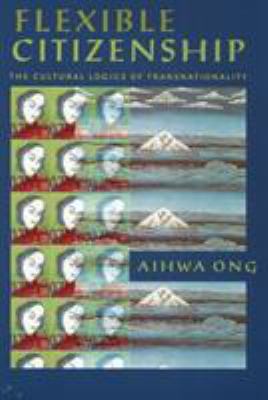 Aihwa Ong
Nationalized citizenship?
Deterritorialized citizenship
Human rights
Neoliberal citizenship
Access to rights vis a vis the market
e.g. Health care
Flexible citizenship
Multiple passport holders
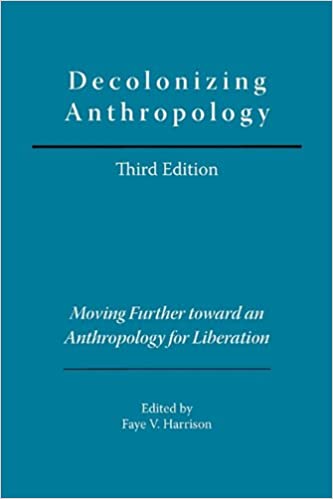 Faye Harrison
Globalized configurations of inequality
Via global capitalism
Class
Race
Gender
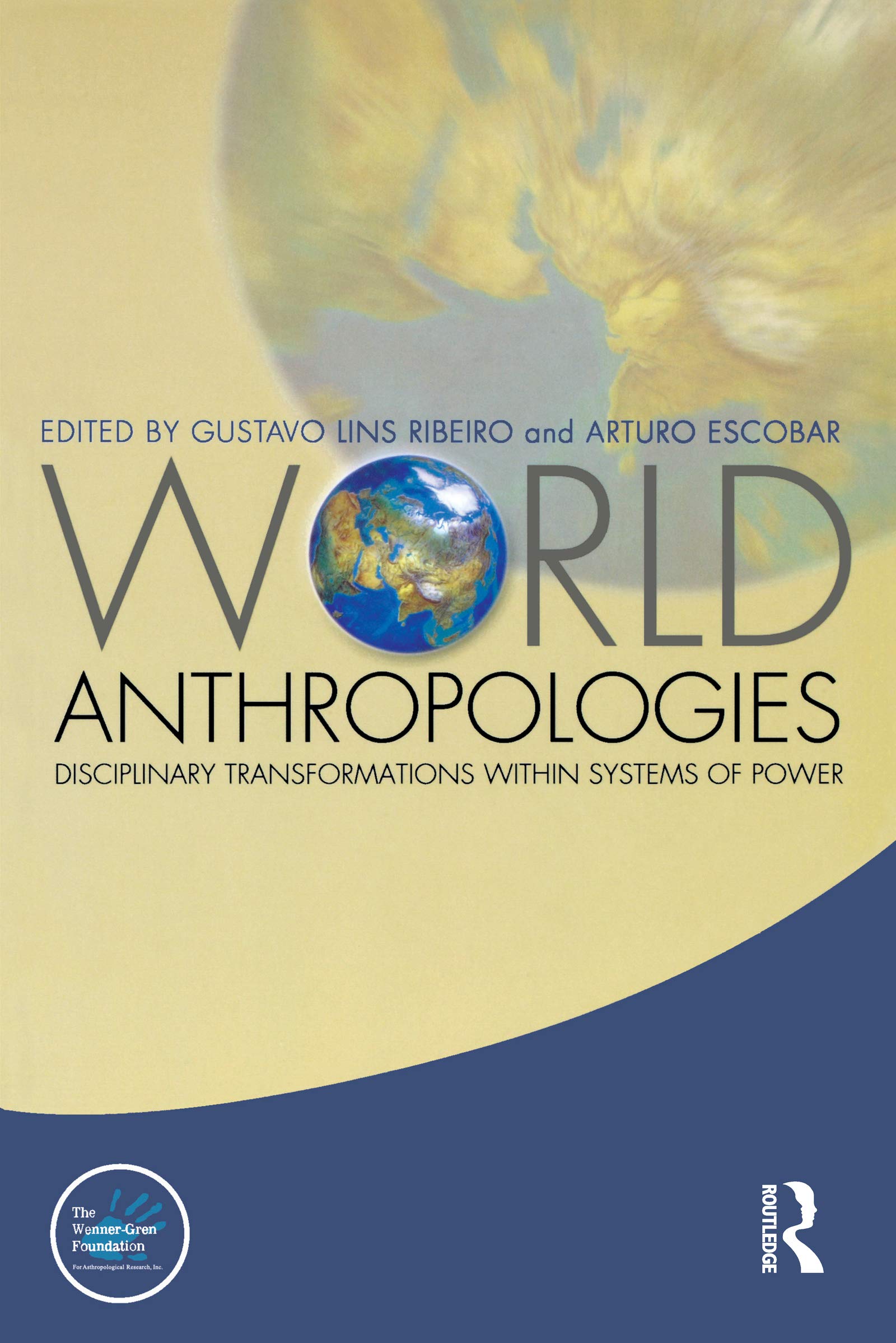 Gustavo Lins Ribeiro
Globalizations from below
Economic
Anti-WTO
Zapatistas
Environmentalist movements
Key takeaways
Theories of globalization demand rethinking anthropological assumptions regarding space, place, culture, citizenship, and identity